Circulars
Banner Text Identifying this as an official website of the US government
Sign up / Login
Header Navbar
 Missions   |   Notices   |   Circulars   | Documentation
Search  
(GCN)
GCN/TACH Banner Logo
(Returns to Front Page)
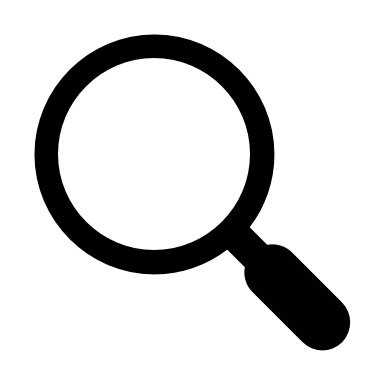 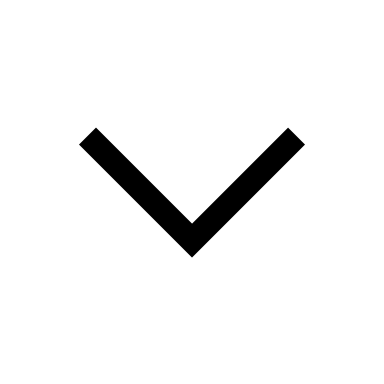 1
2
Side Navbar
______________
Link
______________
Link
______________
Link
______________
Link
______________
Link
______________
Link
List of Circulars Chronologically
Footer Navbar
 Contact GCN   |   Github Link   |   Report Bugs   | Change log
Identifier
	Parent Domains
	Required Links
	Physical Address, "Site last updated“, and link to USA.gov.
NASA Logo & Link
[Speaker Notes: The circulars page will eventually lead to a tool or app that gives users an interface to the GCN Viewer.For an MVP edit \routes\circulars.md in order to link the circulars page directly to the GCN Classic circulars section.
1:  The Area marked here will eventually be the location to the GCN Circulars feed. There is no current recommendation for an MVP version of this.
2:  A Sidenav may be an effective means to navigate through this section. For an MVP it this may be a viable place to link to the GCN Classic Circulars Section.]